Kapitoly z gramatiky češtiny
Hana Prokšová, hana.proksova@ff.cuni.cz
10. března 2021
poznámky k právě schvalovaným změnám v maturitách?
nejaktuálněji: https://denikn.cz/578614/co-ceka-stredoskolaky-u-maturity-zname-detaily-dalsich-pripravovanych-ulev/ (zdroj 9. 3. večer)
povinně pouze didaktický test
dobrovolně ústní zkouška
pro studenty pracovně angažované v pandemii odpuštění i didaktického testu (maturita z průměru za studium)

10. 3. dopoledne: tak ne, všechno je jinak! úřední maturita?
komunikační nauka o českém jazyku: hlavní principyStanislav Štěpáník a kol.
http://stanislavstepanik.cz/
integrace mluvnice a slohu (v rámci této sjednocené platformy uplatnění komunikačního pojetí výuky)
aktuálnost jazyka, používaných textů i tematických oblastí
respektování potřeb žáků v konkrétním věku
respektování pečlivého oddělování komunikačních kódů (všechny kódy jsou relevantní, ale pro jiné komunikační situace)
výuka češtiny ≠ „malá lingvistika“ (ZŠ a SŠ nevychovává odborníky)
základní paradigma komunikační nauky o českém jazyku
postup od komunikace k jazyku a zpět
prvotní je komunikát (psaný, mluvený, obrazový/kompozitní)
zkoumá se funkce jazykového prostředku v komunikátu → evokace žákova jazykového prekonceptu a jeho zkušenosti s užitím daného jazykového prostředku
k prostředku se dodají další informace včetně metajazyka
prostředek se vrací zpět do komunikace – v recepci nebo produkci

jazyk a znalost o jazyce ve výuce nikdy nevystupují samy, izolovaně (s. 115)
nabývání jazykových znalostí má vést k rozvíjení dovedností, posilování funkční gramotnosti
→ znalosti z výuky nemají být reproduktivní, ale kreativní
základní paradigma komunikační nauky o českém jazyku
dítě vstupuje do výuky vybavené komplexní uživatelskou jazykovou znalostí
výuka má z implicitní (neuvědomělé) znalosti vytvořit znalost explicitní (s. 27–28)
poučené jazykové vědomí
metajazyk nemá být cílem výuky, ale prostředkem dorozumění a porozumění učivu (s. 57)
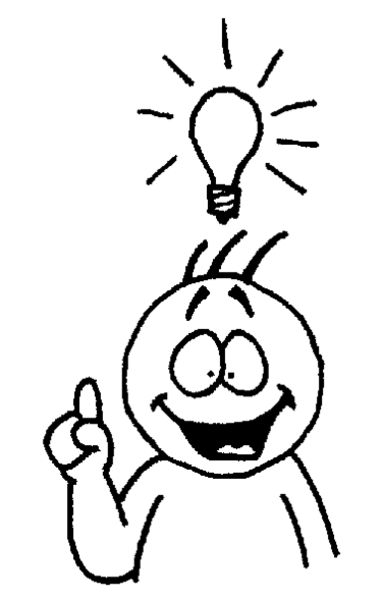 učitel/ka musí být vynikající odborník/odbornice ve svém oboru
gramatika × mluvnice
za zásadní pro komplexní systémové pojetí mluvnice považuje SŠ (hp taky) valenční teorii – syntax vychází od slovesa, nelze izolovat sloveso od valenčních doplnění, je nelogické začínat podmětem atd. (s. 51 a dál)
podle výzkumů se pozornost žáků přirozeně zaměřuje na autosémantika a také na adverbia
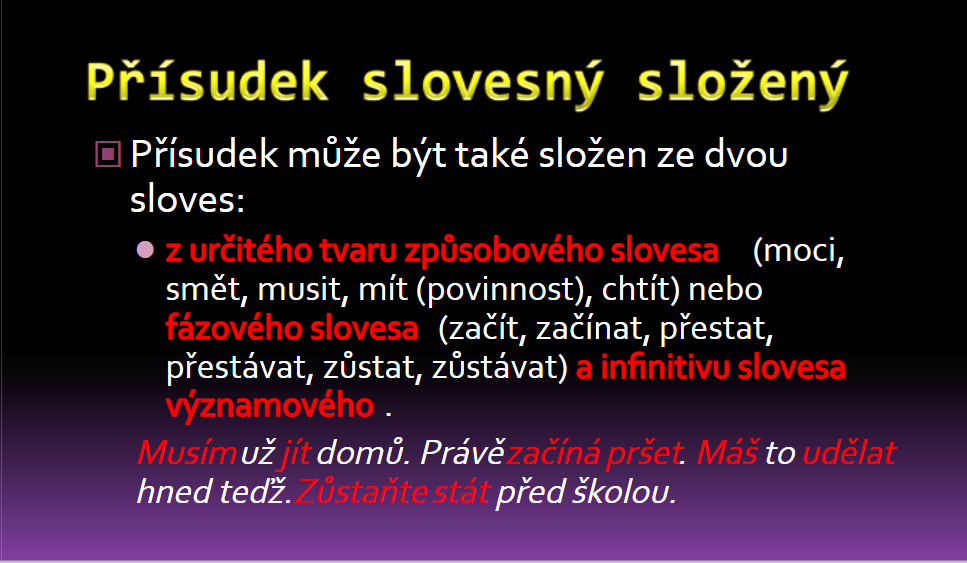 aktuálnost jazyka
hp: např. u přísudků se neustále uvádí
tvary modálního slovesa MOCI, někdy i MUSIT
srov. vyjmenovaná slova: BYDLIT


Co je to „aktuální jazyk“?
Jak ho zařadit do výuky?



https://skolakov.eu/cesky-jazyk/3-trida/vyjmenovana-slova-po-b/rada/cviceniB1.htm
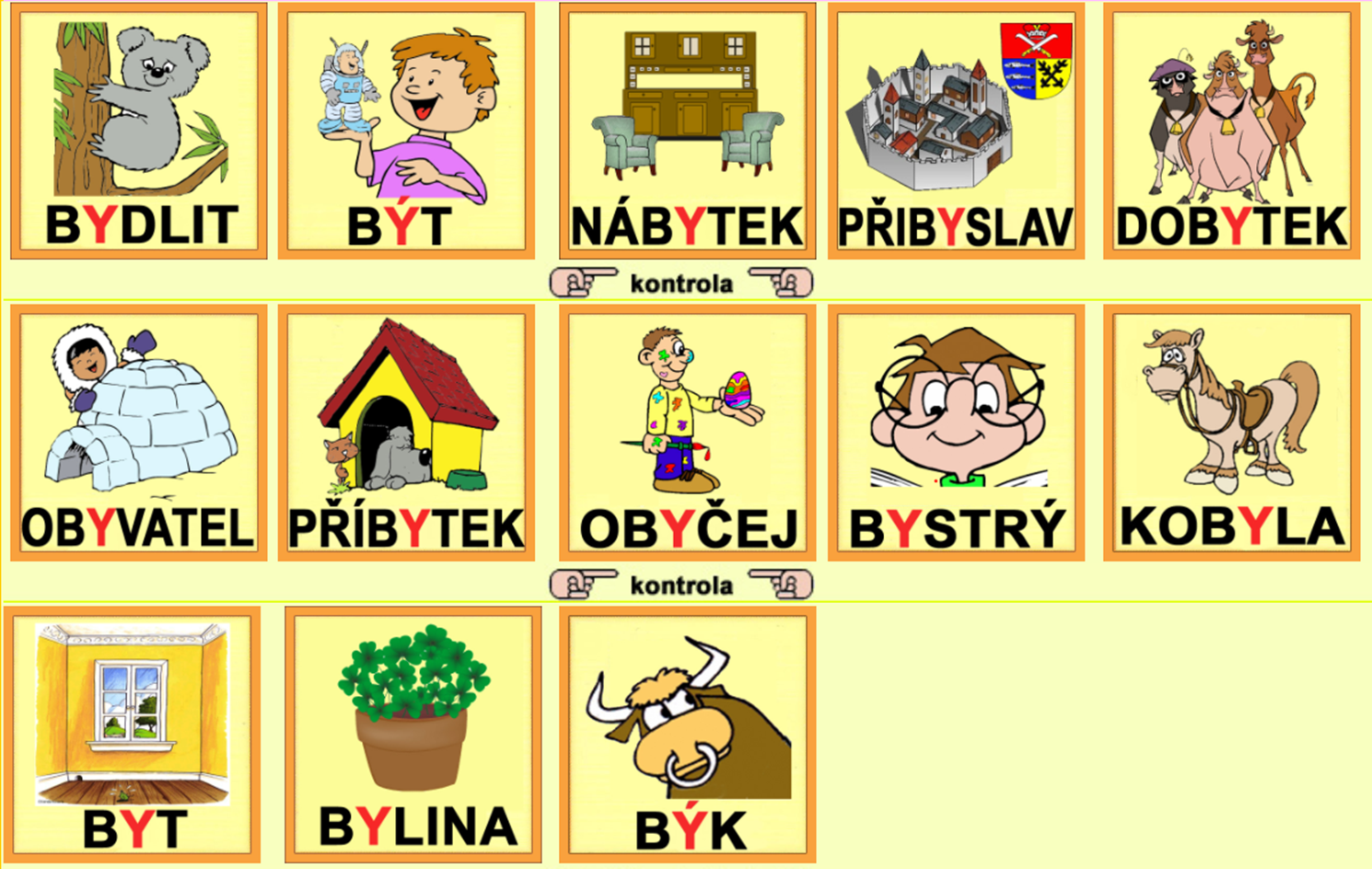 Výuka nesmí (žákovské) variety jazyka stigmatizovat […]. Explicitní výuka mluvnice má žákovi poskytnout poznání vlastností jazykových prostředků vzhledem k jejich funkci v komunikaci, tzn. že různé funkce a představy mohou být vyjádřeny různými jazykovými formami, s čímž úzce souvisí zafixování takové znalosti dostupným a lehce manipulovatelným metajazykem […]. Tím se mluvnice a její výuka stávají nástrojem ke zlepšení komunikace. (Štěpáník, Stanislav: Výuka češtiny mezi tradicí a inovací. Academia 2020.)

příklad z dotazů jazykové poradně: „aby jsme“ (hp: PowerPoint upravuje na „abychom“!) v osobním dopise žáka 4. třídy ZŠ
„Spisovnou češtinu vnímáme jako středobod, k němuž se výuka vztahuje, ale zároveň ji chápeme jako jeden z možných vyjadřovacích kódů, jenž má určité funkce a jenž je vhodný pro určité komunikační situace. V jiných komunikačních situacích jsou namístě také nespisovné útvary – útvary, které žáci dominantně používají ve své každodenní komunikaci. Úkolem výuky není tyto formy vykořeňovat a likvidovat – jejím úkolem je žákům ukázat funkci těchto útvarů a především jejich komunikační platnost.“ (Štěpáník, Stanislav a kol.: Školní výpravy do krajiny češtiny. Fraus 2020, s. 52–53.)
týden 15. až 19. března: četba + domácí práce zadaná přes moodle